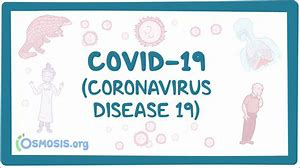 Coronavirus Economics
Redwood High School

Jon Haveman, Ph.D.
NEED
September 30, 2022
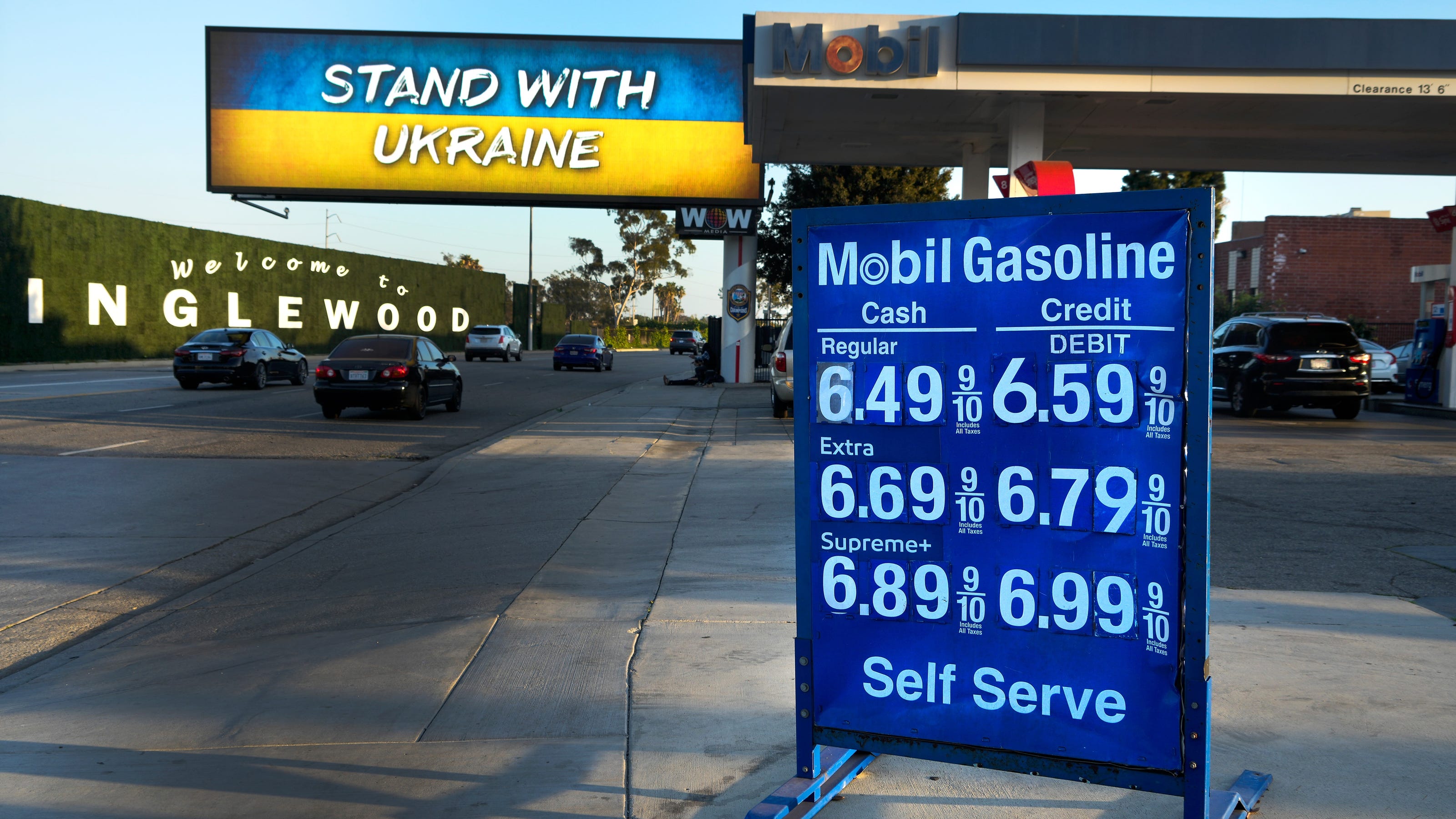 1
Outline
The State of the US Economy
Global Comparisons
Inflation
On the policy response:
To the pandemic
To inflation
2
State of the US Economy
3
GDP Trajectory: Pandemic Plunge!
Recession?
GDP is:
$0.6 Trillion below 2019 forecast.
$0.6 Trillion ABOVE 2019-Q4 level.
4
GDP: Quarterly Growth
5
[Speaker Notes: Graph: gdp_pot_grow.png

The Point: From 1990 – 2007, average annual US GDP growth pre-crisis is 2.94%. However, post-crisis US GDP growth is 2.19% (0.75 percentage points lower). Why is has the recovery been sluggish?

Note: At the recession’s height, the gap between quarterly GDP growth and potential growth was 2.5 percentage points.]
Recessions and Recovery: GDP
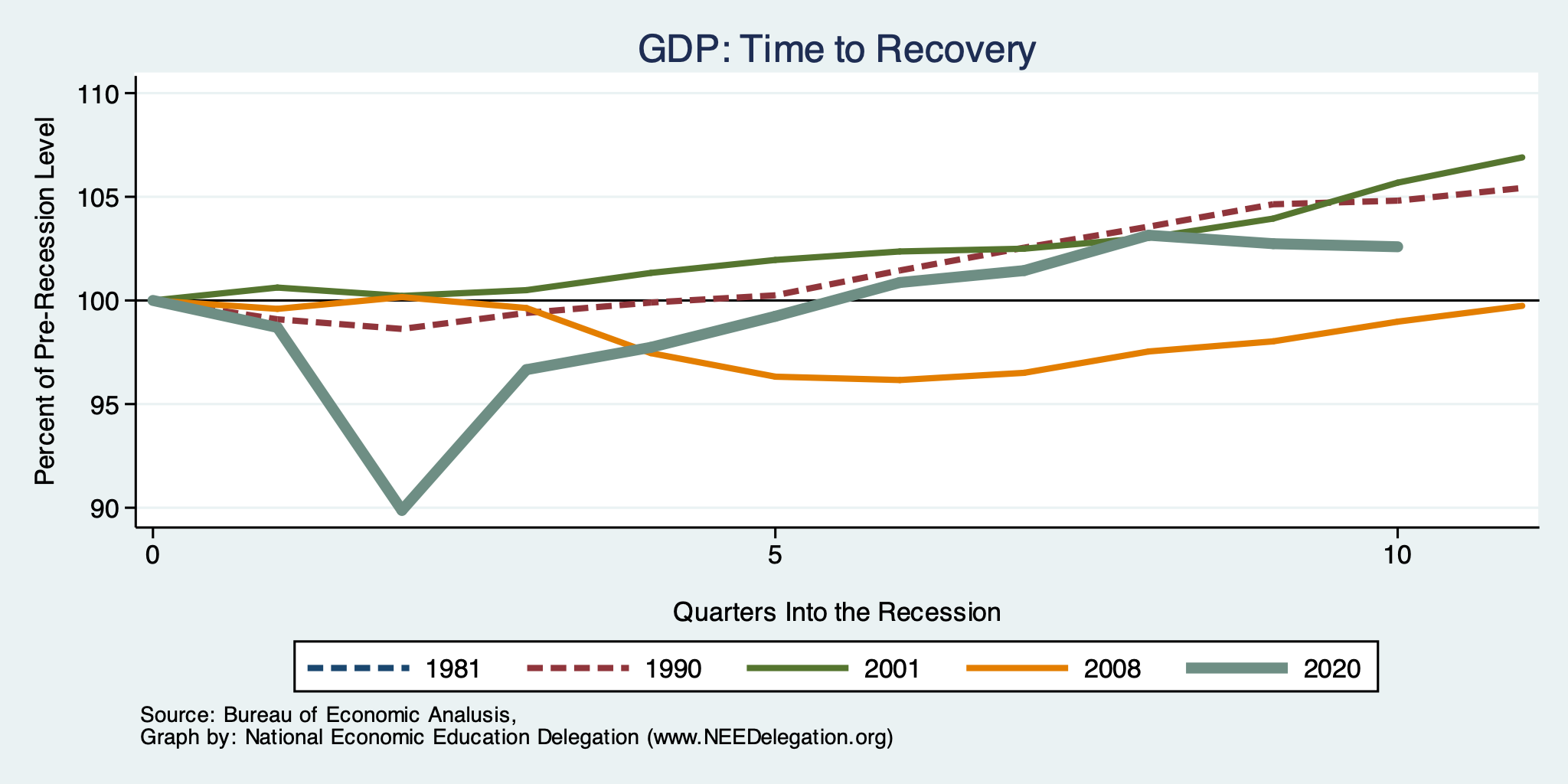 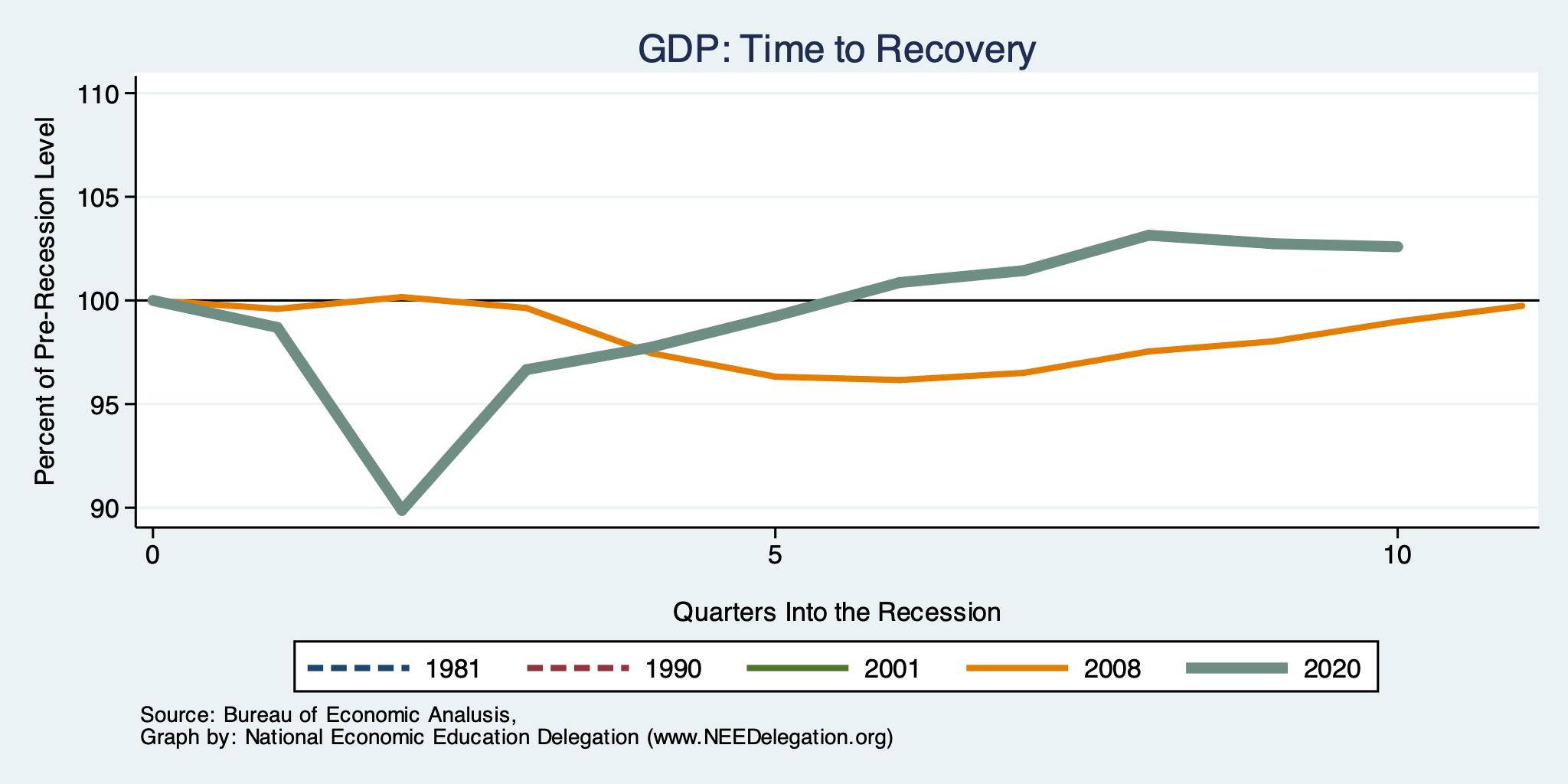 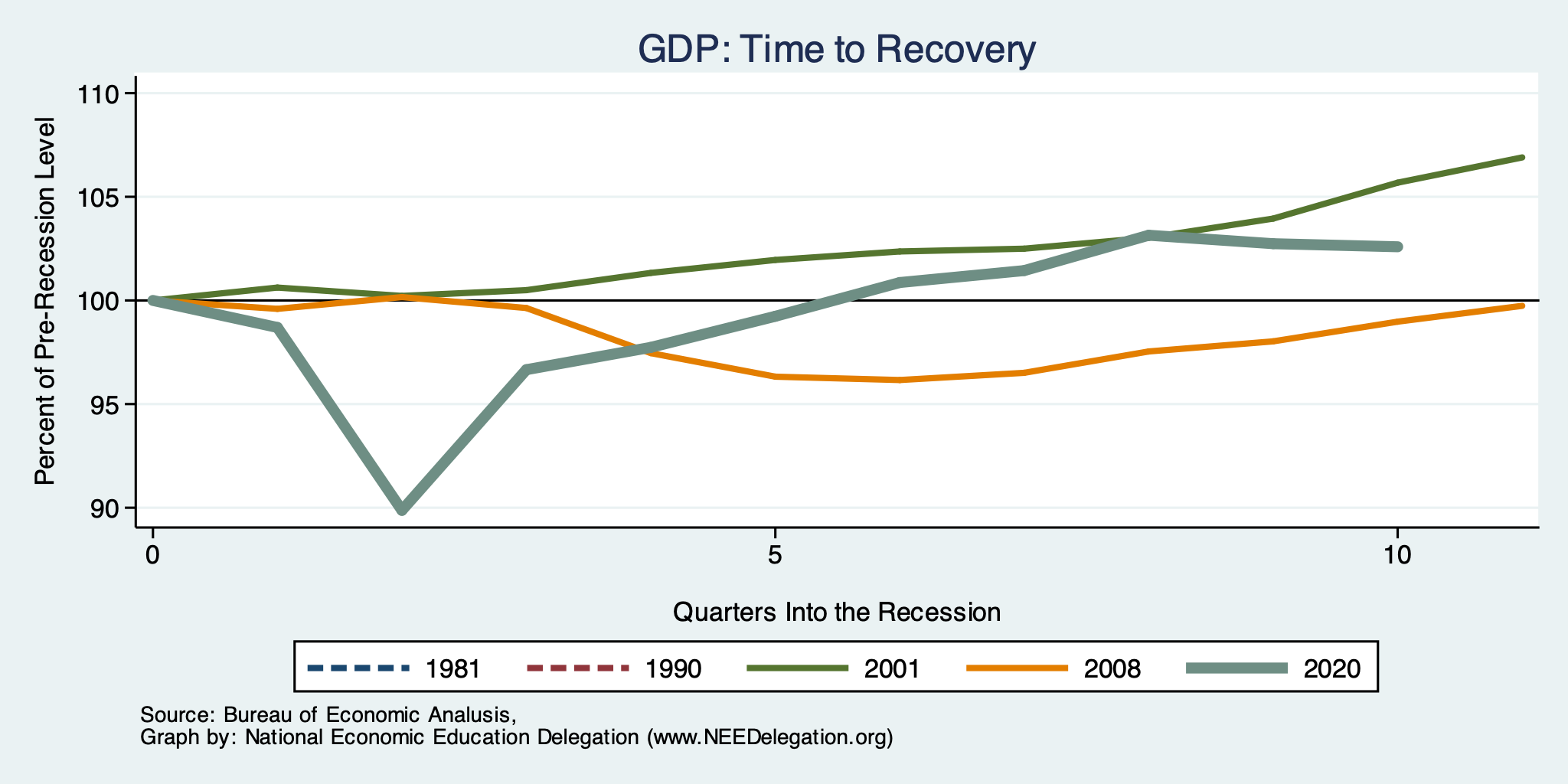 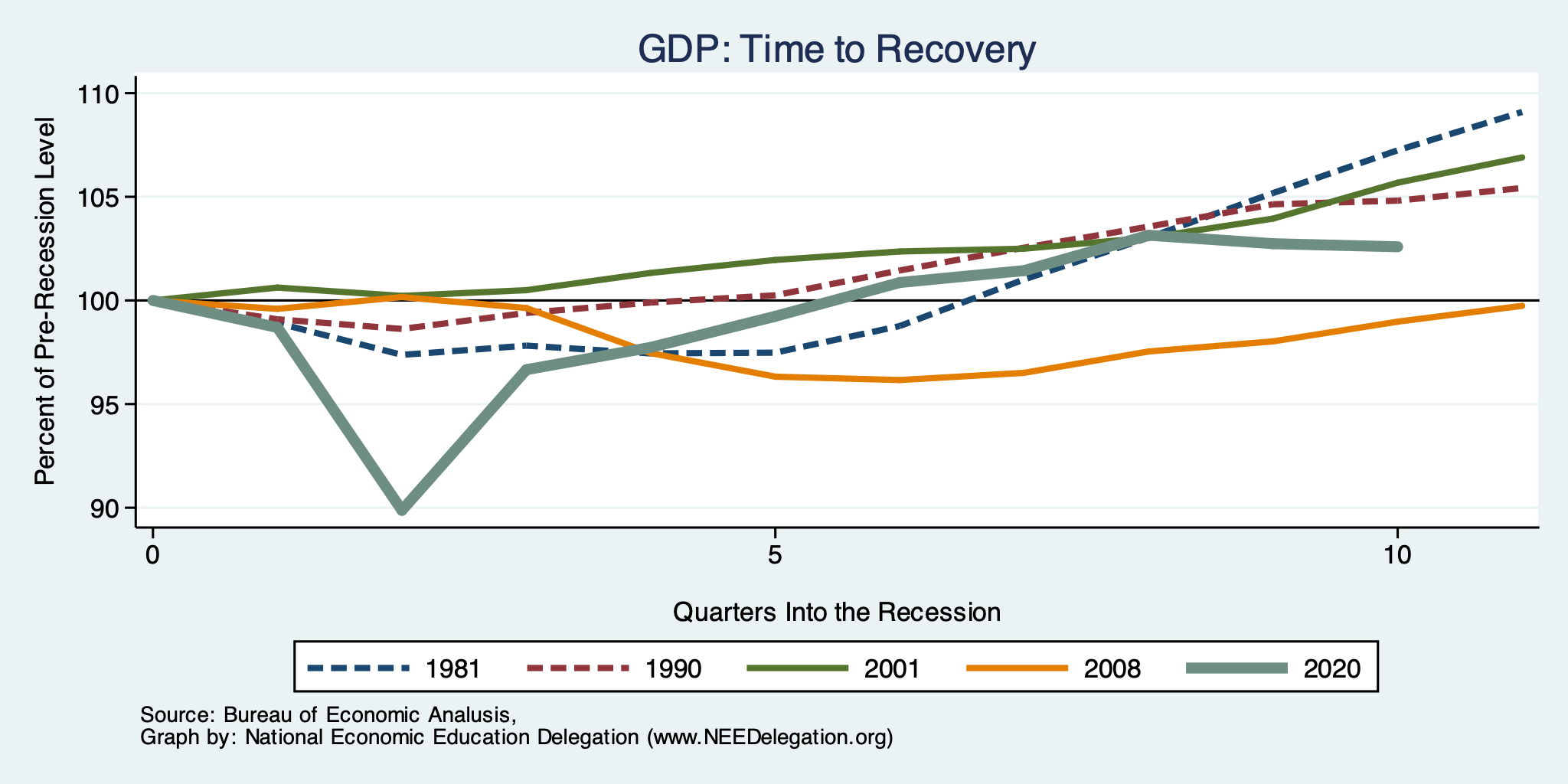 6
What Is “Accounting” for the Decline?
Expenditures drive GDP growth. 
GDP is the sum of four categories of spending:
Consumption 
Investment – housing/business/inventories
Government spending 
Net Exports: Exports – Imports
7
[Speaker Notes: Recall: GDP is measures production of an economy; we often measure GDP as the sum of spending on final goods/services produced within an economy. The first three categories (C,I,G) contain spending on both domestically and foreign produced goods. To accurately measure domestic production, we subtract domestic consumption of foreign goods (imports).

The Point: Analysis of components of GDP as well as the production side of the economy should provide a comprehensive picture of the US economic landscape]
Recession?  Two Quarters….
Depends on what is driving the drop.
Inventories
Housing
Government spending
Consumer spending is still ok.
Employment growth is solid.
Other indicators are still ok.
8
Contribution to GDP Growth: Inventories
9
[Speaker Notes: Average GDP growth from 1990-2007 is 2.99% and from 2010+ is 2.19%
Average Consumption contribution from 1990-2007 is 2.16 percentage points and from 2010+ is 1.67 percentage points]
Monthly Changes in Nonfarm Employment
August: 315,000
10
[Speaker Notes: PAYEMS.png]
Recessions and Recovery: Employment
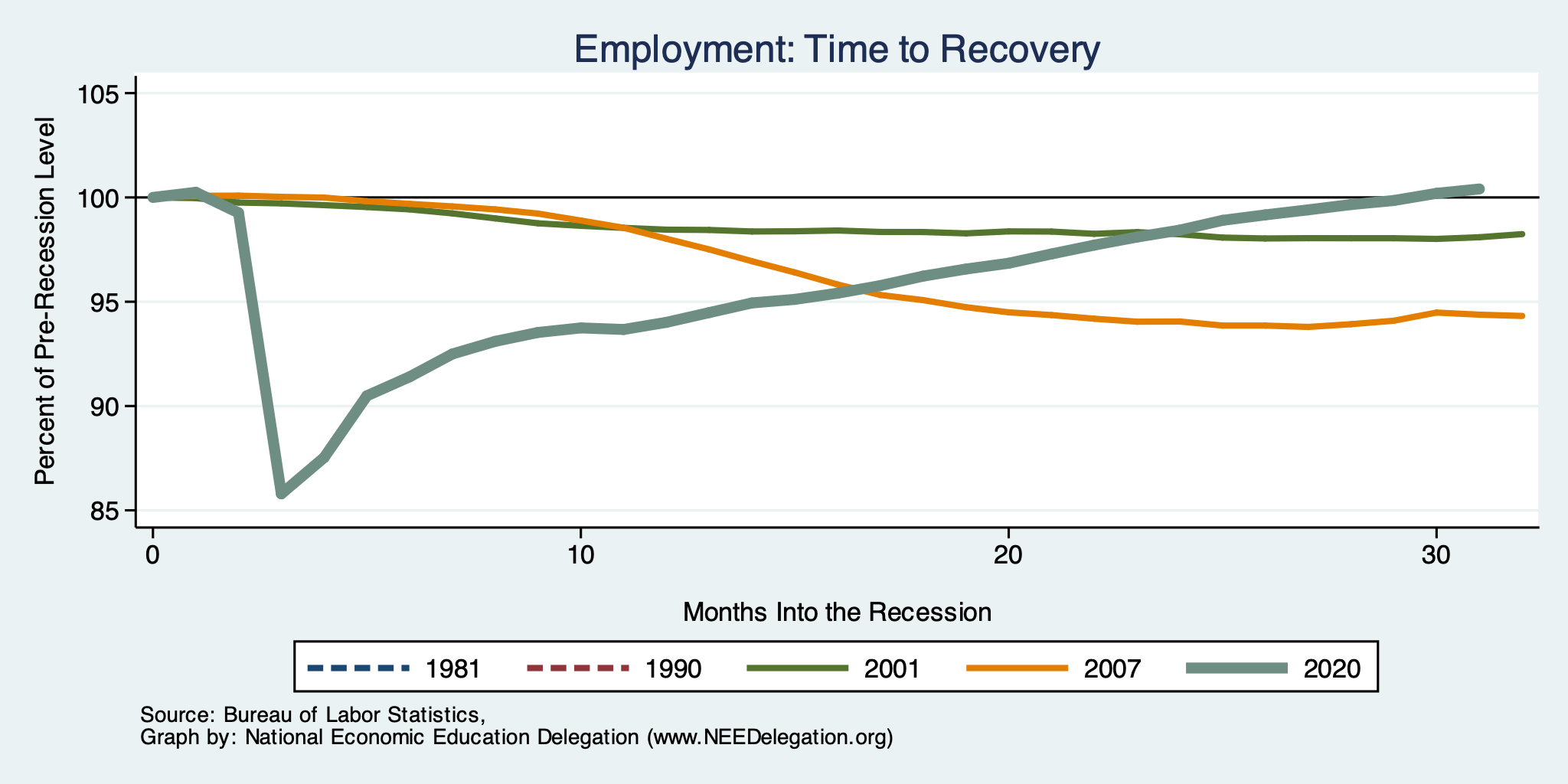 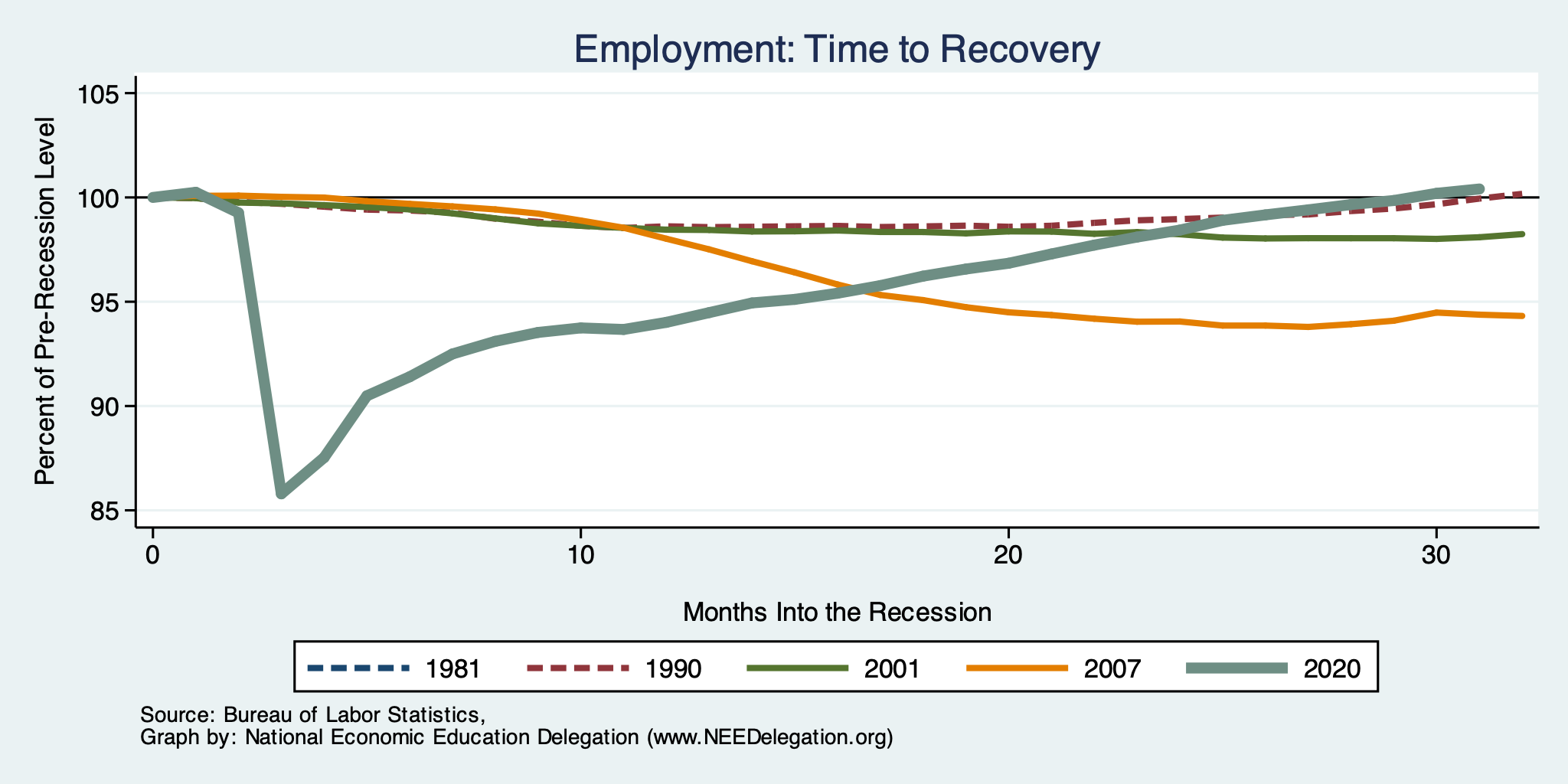 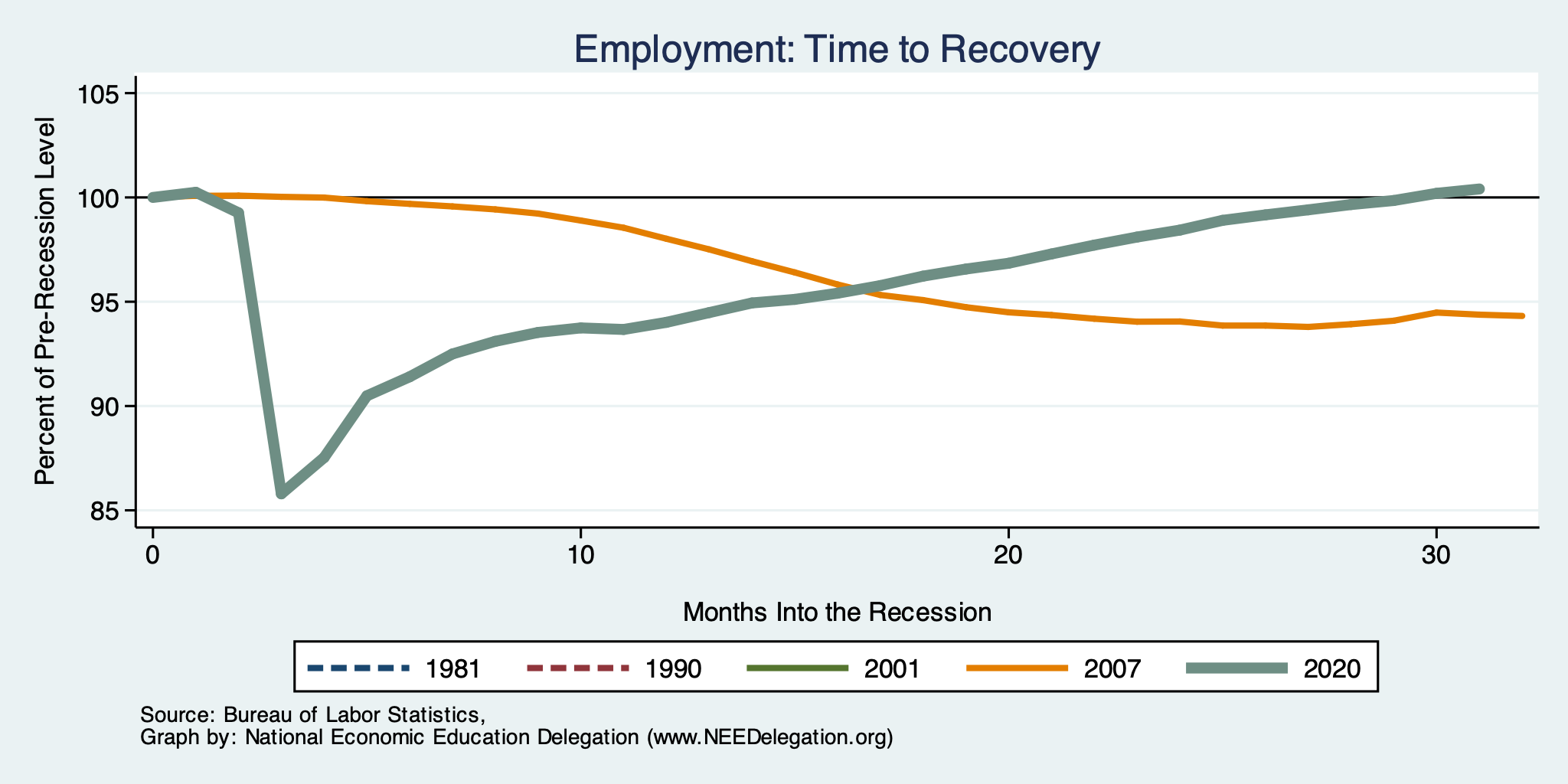 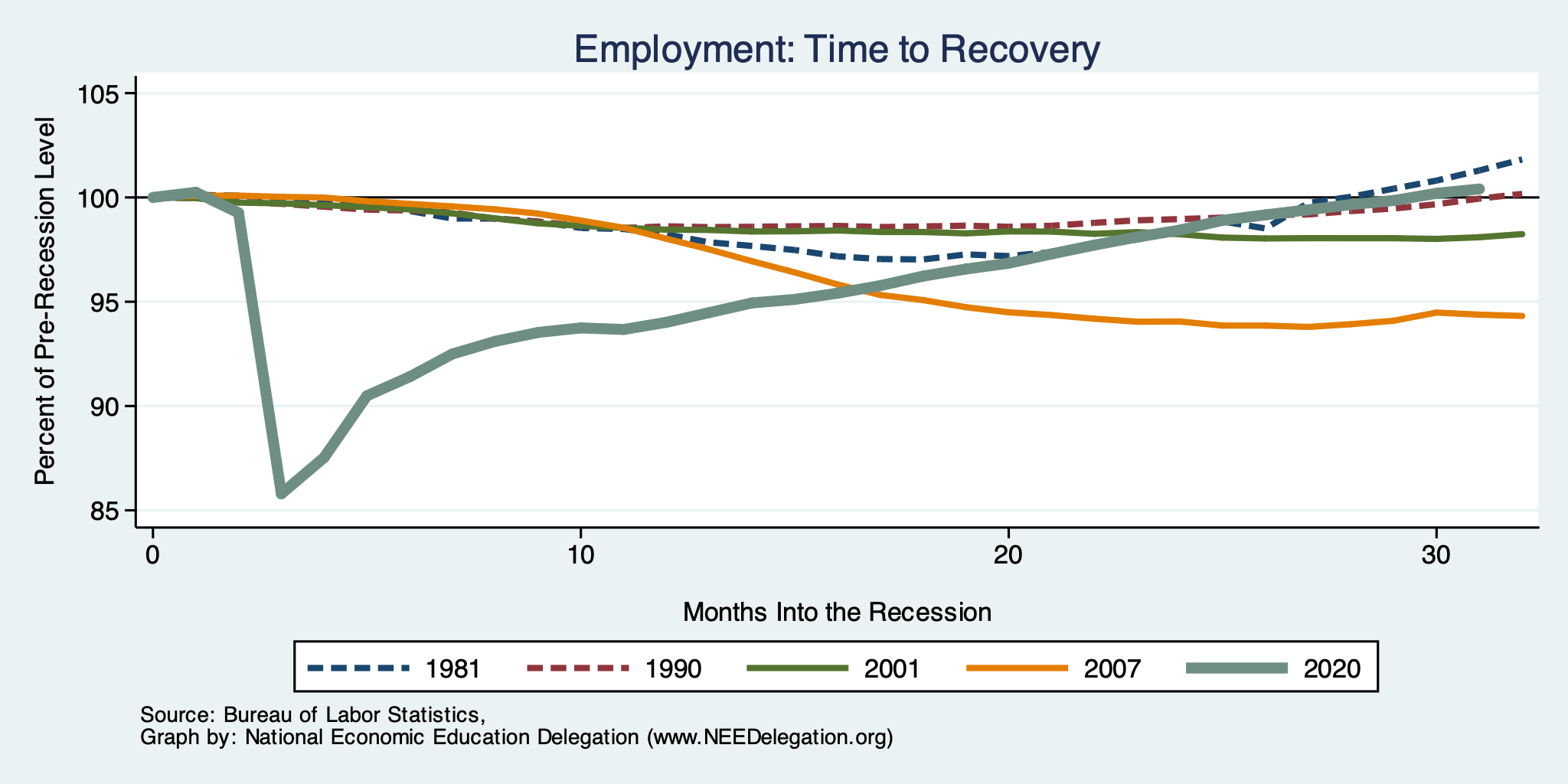 11
Employment Gap
240 thousand ABOVE February, 2020.
6.3 Million below where we should be.
12
[Speaker Notes: payroll_recent.png]
Where Have All the Workers Gone?
3.7 million below where we should be
13
Inflation: Latest Figures
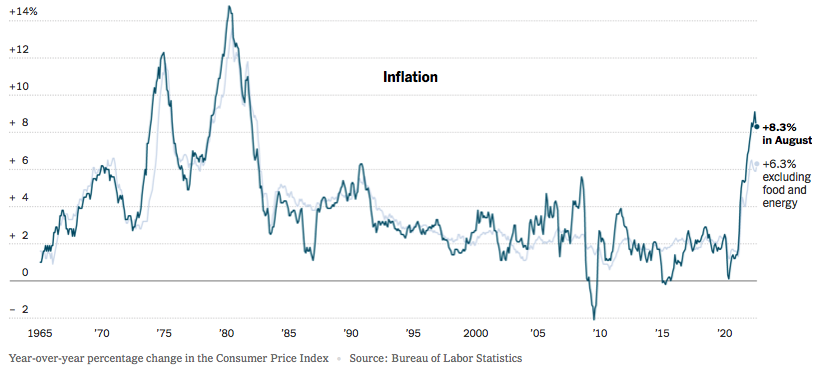 14
Source: NYTimes.com
Which Prices?
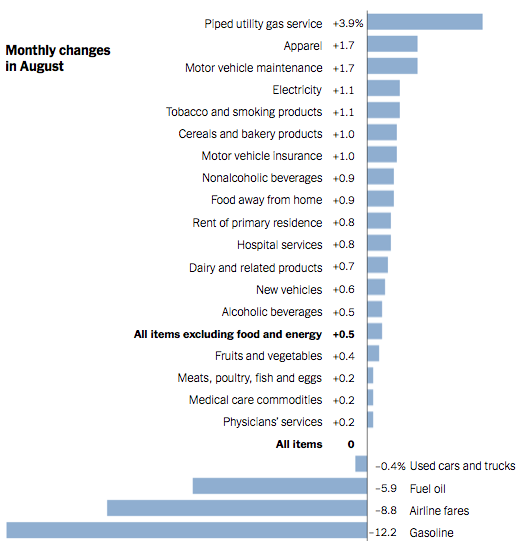 Food
15
Global Evidence
16
Inflation: Not just a US Problem
United States:	8.5

Netherlands:	12.0
Spain:		10.4
United Kingdom:	10.1
Denmark:		8.9
Sweden:		8.5
Germany:		7.9
Norway:		6.5
France:		5.8
17
Source: TradingEconomics.com, 9/12/22
Import Prices Are Elevated
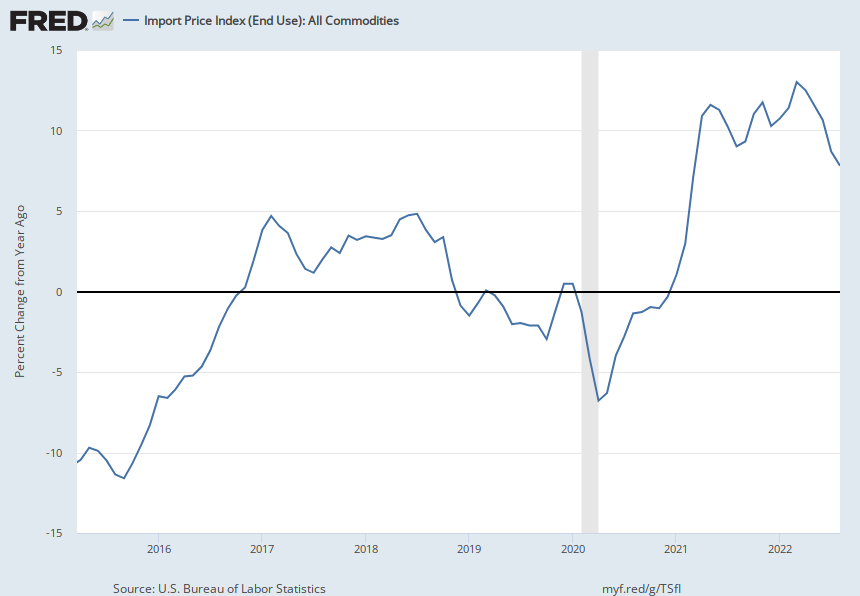 Inflation – Imported Products: 9-10%
18
GDP: U.S. Stands Out, But Not Alone
United States:	-0.6

Netherlands:	2.6
Spain:		1.1
United Kingdom:	-0.1
Denmark:		0.9
Sweden:		0.9
Germany:		0.1
Norway:		0.7
France:		0.5
19
Source: TradingEconomics.com, 9/12/22
Inflation
20
Inflation – Climbing! Or Turning Around?
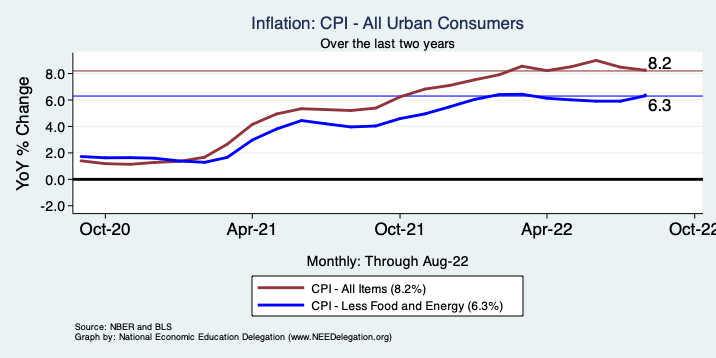 21
[Speaker Notes: Cpi_recent.png]
Gas Prices: National Average at the Pump
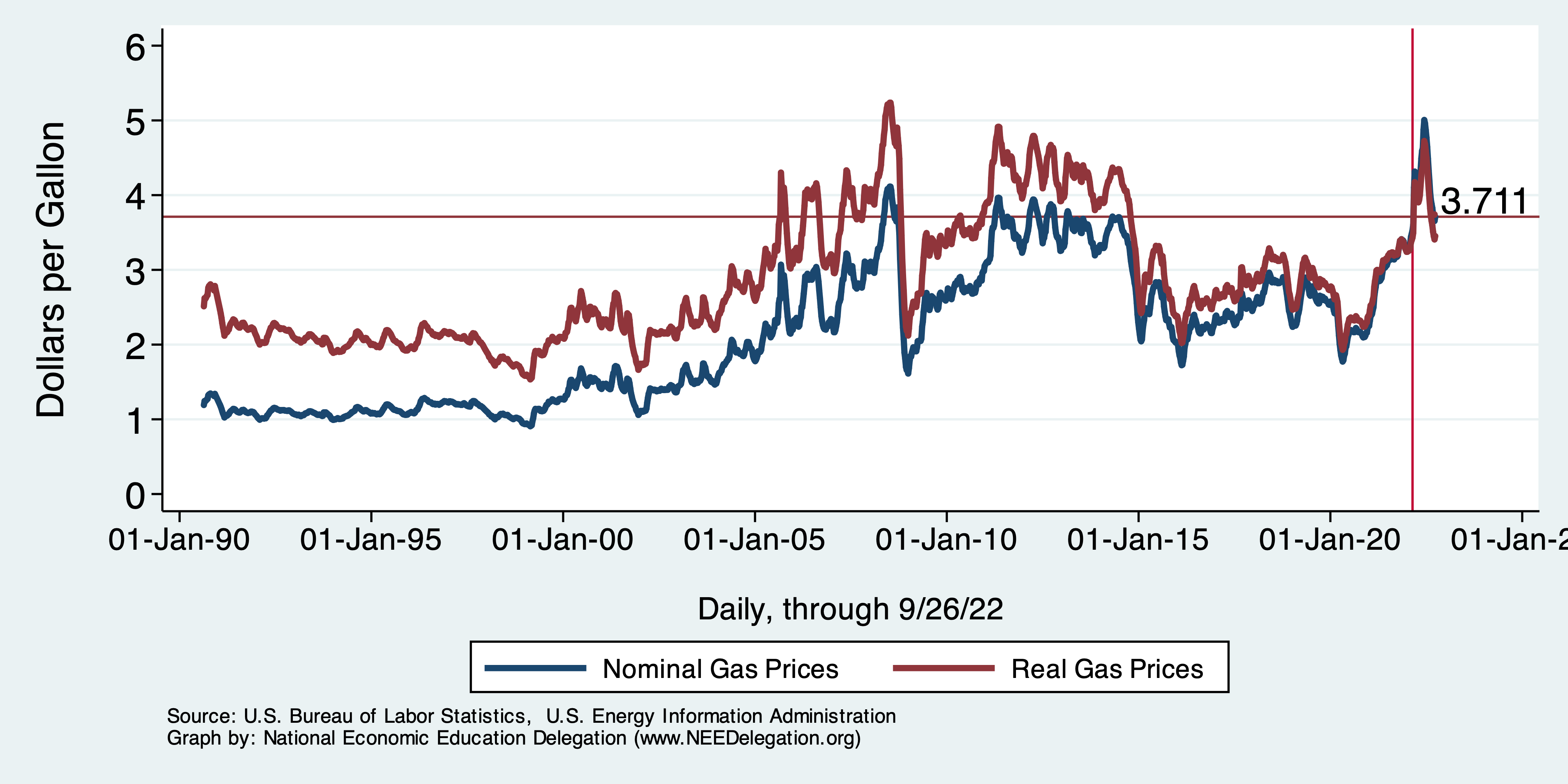 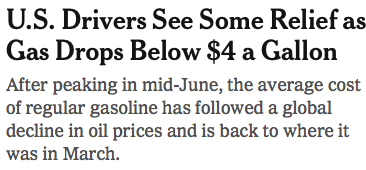 22
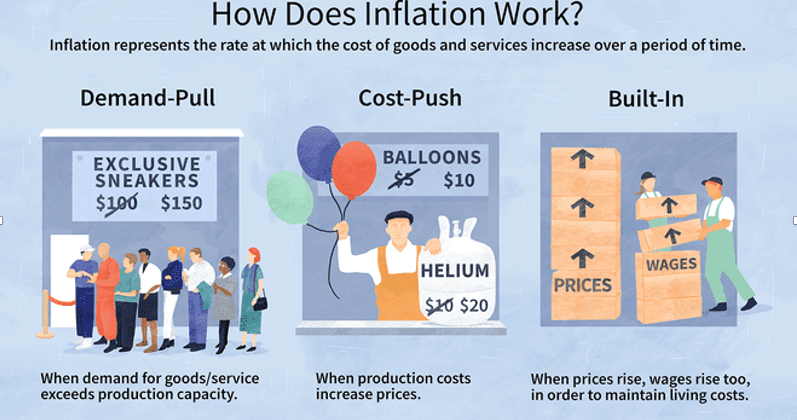 23
Source: Investopedia
Spending Patterns Changed - More Goods!
Demand-Pull
Goods spending up 14.3%
- And coming down.
Services spending up 0.7%
- And going up.
24
Supply Chains
Cost-Push
25
Fed’s Preferred Measure of Inflation
26
My Diagnosis for the Uptick in Inflation
Spending patterns have changed dramatically.
Yes, there were supply chain issues that affected some areas in particular (e.g., computer chips).
But there was also too much total spending.
Fiscal stimulus led households to increase saving over 2021 by more than $2 trillion. Strong retail sales numbers suggest they are prepared to spend it.
Whose to Blame:  ARP probably too big, but the Fed could have acted sooner.
27
What’s the Fed Doing About It?
28
Federal Funds Rate
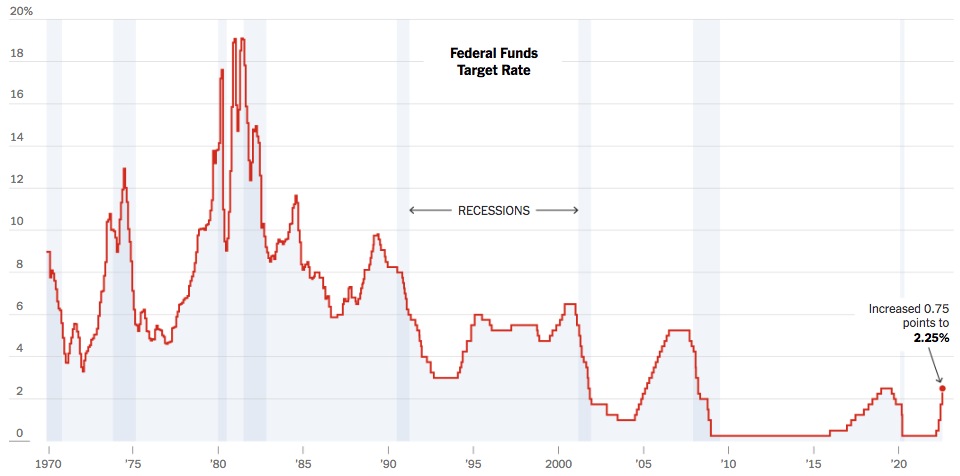 Just raised to: 3%
29
[Speaker Notes: The fed funds rate is the interest rate on overnight loans between banks. Think of it as the baseline interest rate on which banks base all other interest rates (e.g. mortgage rates)
FOMC lowers the fed funds rate during recessions and raises the fed funds rate during expansions
Fed funds rate peaked in the 1980s as then Chairman Paul Volcker sought to reign in “run away” inflation of the 1970s; doing so resulted in a recession in the early 1980s.
Since the 2008-09 recession, the fed funds rate has been kept near zero. 
During the 2008-09 recession, Federal Reserve turned to unconventional tools to influence longer term interest rates to further stimulate the economy - QE

FedFunds.png]
Implications for Demand
Investment borrowing
Home loans – tied to 10-year Treasury
Car loans
Credit cards
Savings accounts – positive
And more….
30
Takeaways
Is a recession on the horizon? 
While the chances of slipping into a recession have increased, I think on many dimensions the economy is doing quite well.
Consumer’s have been driving the recovery, and consumer’s account for two-thirds of GDP.
Job creation remains robust – 315k in August.

What about GDP? 
2022:Q1 was -1.6%, 2022:Q2 was -0.6.
Much of this lower growth was driven by lower inventory.
Inventories led GDP growth in 2021:Q4, didn’t sell, so production in Q1&Q2 fell.
Housing markets – very tightly linked to interest rates – softened … A LOT.
Government spending is falling.

Still just the pandemic messing with the ecomomy.